International Professional Practices Framework 2025
Ann Brook
June 2024
Agenda
The IPPF Structure
Topical Requirements
Key Changes and Areas of Challenge
External Quality Assessments and IIA Exams
Key Activities
Global IIA and Chartered IIA Support
International Professional Practices Framework 2025 Structure
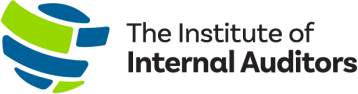 Current IPPF and Global Standards
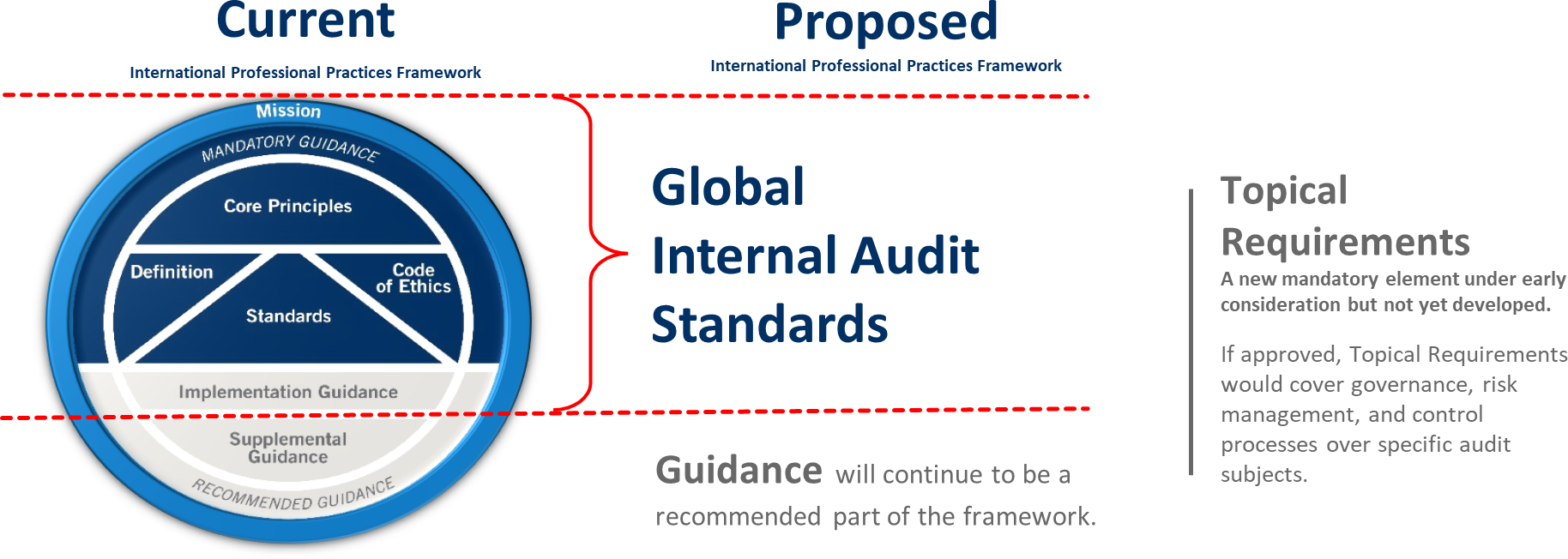 [Speaker Notes: On this slide we try to show how the existing elements of the IPPFG translate into the new Global Standards. You can see that from the IPPF all the existing mandatory + the implementation guidance are now incorporated into the new Global Internal Audit Standards. 

In addition, there will continue to be Guidance (IPPF Supplemental and recommended guidance) and also the new Topical Requirements which are also going to be mandatory.]
Topical Requirements
Topical Requirements
Focused on key common risk areas that are of concern.
Are in areas where the practice is more mature, rather than emerging areas.
Contain:
Mandatory Requirements    (3 pages)
Appendix A Considerations (not mandatory)
Appendix B Documentation Tool
Topical Requirements
What they are:
Required where an audit in the area has been included in the Audit Plan
Required where an audit on the Audit Plan includes elements in its scope that relate to the risk area
Baseline for engagement performance
Includes governance, risk management and internal control 
Subject to EQA
What they are NOT:
A requirement to perform an audit on the topic on a regular basis
A comprehensive work program
Designed to address emerging topics
Topical Requirements
Cybersecurity – the Consultation is now CLOSED
Next Group: 
Third Party Risk Management
Culture
Business Resiliency
Scopes to be refined:
Anti –Corruption / Bribery
People Management
Fraud Risk Management
Sustainability: ESG
[Speaker Notes: Before we get into the Global Standards, lets just touch on a few other things and the journey from here to January 2025

Global IIA has provided a list of suggested Topical Requirements. The first on Cybersecurity has been issued and consultation closes in July. Please take part in the consultation survey – these need to be practical and the more people who contribute the better the resulting Topical Requirement will be. 

Key things to consider and are included in the survey are:

Is the length, format and structure of the Topical Requirement appropriate? 
Does the Topical Requirement make it clear that this is to be used only when the risk based audit planning indicates an audit in this area is to be completed? 
Is the Topical requirement scalable, i.e. is it clear how this would be tailored to suit small vs large internal audit functions and different sectors? 
Is the Topical Requirement clear on how the list of audit objectives and the checklist at the end is to be used and in particular how audit objectives that are not covered how this is recorded to ensure the Topical Requirement is still complied with?

We are collating feedback from various sources as well to ensure we provide a rounded response to the Global IIA. If you wish to share your feedback with us then please email Ann Brook (contact details on last slide)]
Topical RequirementsAppendix B
Topical RequirementsAppendix B
Global Internal Audit Standards Key Changes and Areas of Challenge
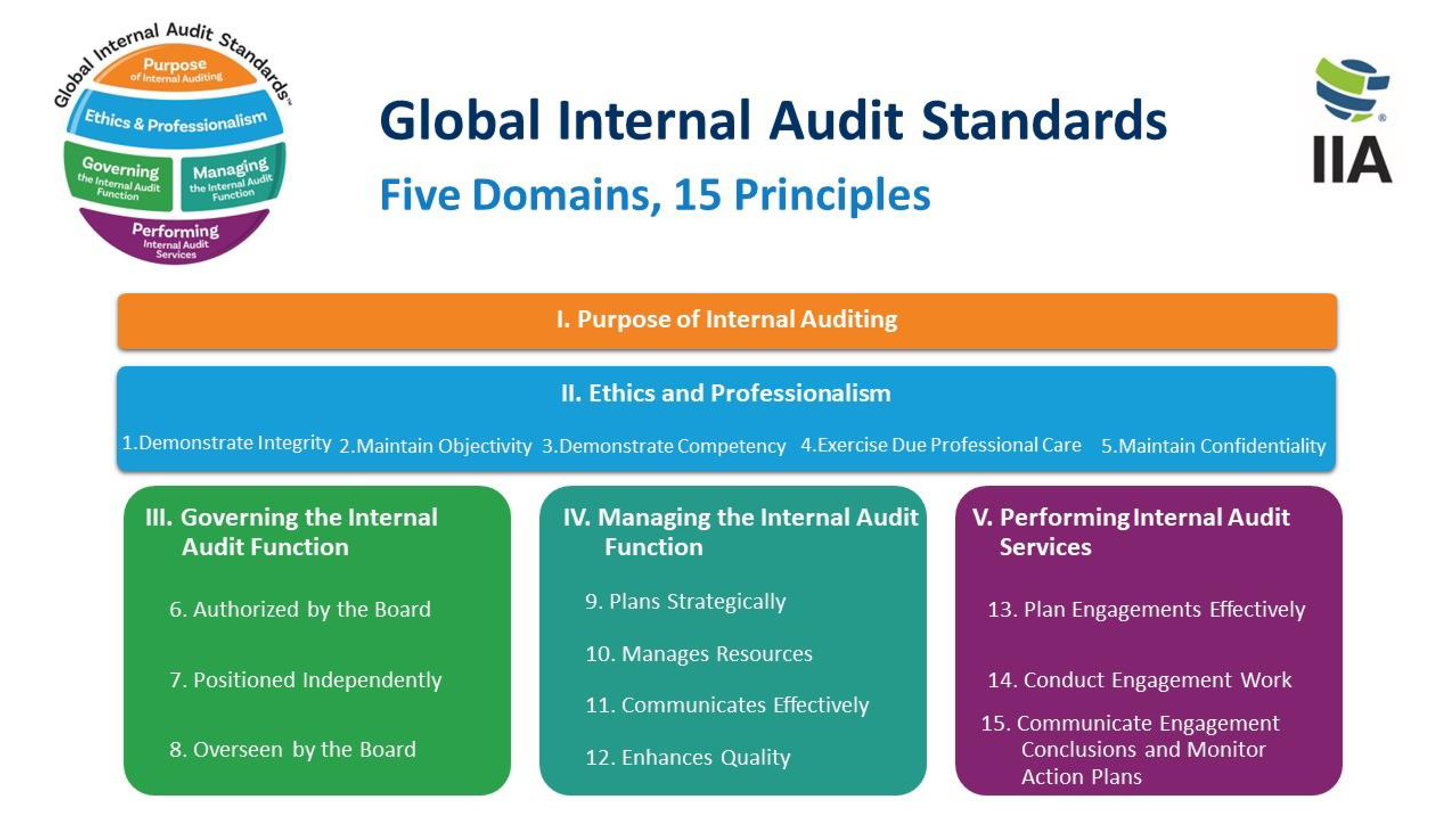 [Speaker Notes: This is an overview of the structure with 5 domains and 15 principles, with Standards under each Principle. 

The first two Domains are founding layers that apply across the internal audit infrastructure. 

The other three Domains are focused on key plays:
Domain III is Audit Committee and Senior Management
Domain IV is the CAE
Domain V is internal audit teams and in particular delivery of internal audit engagements.]
Glossary
There are some newly defined terms, and slight amends on others. The term ‘board’ used in the Global Standards is explained in full.
The term Board is a collective noun and is defined in the glossary as follows: 
‘Highest-level body charged with governance, such as: 
A board of directors. 
An audit committee. 
A board of governors or trustees.
A group of elected officials or political appointees.
Another body that has authority over the relevant governance functions.
In an organization that has more than one governing body, “board” refers to the body or bodies authorized to provide the internal audit function with the appropriate authority, role, and responsibilities.’
Domain I – Purpose of Internal Auditing
‘Internal auditing strengthens the organization’s ability to create, protect, and sustain value by providing the board and management with independent, risk-based, and objective assurance, advice, insight, and foresight.’
Internal auditing enhances the organization’s:
Successful achievement of its objectives.
Governance, risk management, and control processes.
Decision-making and oversight. 
Reputation and credibility with its stakeholders. 
Ability to serve the public interest.
[Speaker Notes: Key questions here are

Insight and foresight – what does this mean in your organization and how does internal audit deliver on these? 

Public interest – can be obvious to public sector and charitable organisations but what about commercial / private organisations – how doe they serve the public interest and how does internal audit help in this?]
Domain II – Ethics and Professionalism
INTRODUCTION
The principles and standards in the Ethics and Professionalism domain of the Global Internal Audit Standards replace The IIA’s former Code of Ethics and outline the behavioral expectations for professional internal auditors; including chief audit executives, other individuals, and any entities that provide internal audit services. Conformance with these principles and standards instills trust in the profession of internal auditing, creates an ethical culture within the internal audit function, and provides the basis for reliance on internal auditors’ work and judgment.
Domain II – Ethics and Professionalism
INTRODUCTION
All internal auditors are required to conform with the standards of ethics and professionalism. 
If internal auditors are expected to abide by other codes of ethics, behavior, or conduct, such as those of an organization, conformance with the principles and standards of ethics and professionalism contained herein is still expected. 
The fact that a particular behavior is not mentioned in these principles and standards does not preclude it from being considered unacceptable or discreditable.
The chief audit executive is expected to support and promote conformance with the principles and standards in the Ethics and Professionalism domain by providing opportunities for training and guidance.
Domain II – Ethics and ProfessionalismPrinciple 1 – Demonstrate Integrity
Internal auditors demonstrate integrity in their work and behavior.
STANDARD 1.1 - Honesty and Professional Courage

Internal auditors must exhibit professional courage by communicating truthfully and taking appropriate action, even when confronted by dilemmas and difficult situations. 

The chief audit executive (CAE) must maintain a work environment where internal auditors feel supported when expressing legitimate, evidence-based engagement results, whether favorable or unfavorable.
Professional courage is not defined in the Glossary in itself, but is included in the definition of integrity:

‘Behavior characterized by adherence to moral and ethical principles, including demonstrating honesty and the professional courage to act based on relevant facts.’

Principle 1 Demonstrate Integrity, sheds light on expected behaviours to define courage:

‘In simple terms, internal auditors are expected to tell the truth and do the right thing, even when it is uncomfortable or difficult.’
[Speaker Notes: Readiness Assessment Tool explains the change: This standard expands on concepts implied by the principle of integrity, which existed in the Code of Ethics in the 2017 IPPF. The new Standards emphasize that professional courage is a necessary part of internal auditors’ integrity and that the CAE must set an environment that supports integrity.	

Considerations for Implementation are: As part of evaluating internal auditors’ performance, the CAE may solicit feedback from stakeholders about internal auditors’ honesty and professional courage.
As part of engagement supervision, internal auditors are provided with guidance to address potential or encountered threats to honesty and integrity.	

Examples of Conformance are: Performance evaluations showing honesty and professional courage as objectives.
Feedback from key stakeholders regarding the honesty and courage of internal auditors.	

Challenges – appraisal objectives are highlighted – these need to be carefully worded as internal auditors may not have an opportunity through their role to demonstrate this. We should not set them up to fail on an appraisal due to how the objective is written. 

Challenges – ethical training for 2 hours is a Certified IA qualification requirement – there is no mandatory CPE requirement on ethics in the Standards on ethics training – only consideration for implementation.]
Domain II – Ethics and Professionalism
Domain II – Ethics and Professionalism
Domain III Governing the Internal Audit Function
INTRODUCTION
The CAE must discuss this domain with the board and senior management. 

The discussions are needed to inform the board and senior management about the importance of the essential conditions and to gain alignment among their respective responsibilities.

If either the board or senior management disagrees with one or more of these essential conditions, the CAE must emphasize – with examples – how absence of the condition(s) may affect the internal audit function’s ability to fulfill its purpose or conform with specific standards.
[Speaker Notes: Discussion of Domains I & III of the new global standards at audit committee is required and should be added to the AC’s agenda. The frequency of the discussion is not determined, but must take place at any time there is a significant change. We would recommend an annual discussion to support the internal audit strategy and planning cycle.]
Domain III – Governing the Internal Audit FunctionPrinciple 6 – Authorized by the Board
The board establishes, approves, and supports the mandate of the internal audit function.
Global Standards 2024
IPPF 2017 Standards
Internal Audit Mandate - ‘The internal audit function’s authority, role, and responsibilities, which may be granted by the board and/or laws and/or regulations.’
Internal Audit Charter – ‘A formal document that includes the internal audit function’s mandate, organizational position, reporting relationships, scope of work, types of services, and other specifications.
‘The internal audit charter is a formal document that defines the internal audit activity's purpose, authority, and responsibility. The internal audit charter establishes the internal audit activity's position within the organization; authorizes access to records, personnel, and physical properties relevant to the performance of engagements; and defines the scope of internal audit activities.​
[Speaker Notes: The internal audit mandate (documented within the Charter) is to be discussed with the CAE and Senior Management and approved by the Board when presented by the CAE. Again this should be revisited when the there is a significant change. We would recommend that changes / additions to the global standards would be reason to do this as well as significant changes in the organisation’s structure or purpose. Similarly the internal audit charter as a whole should be discussed and approved by the Board.]
Domain III - Governing the Internal Audit FunctionPrinciple 6 – Authorized by the Board
STANDARD 6.3 Board and Senior Management Support

The CAE must coordinate the internal audit function’s board communications with senior management to support the board’s ability to fulfill its requirements.

Essential Conditions Board
Champion the internal audit function to enable it to fulfill the Purpose of Internal Auditing and pursue its strategy and objectives. 

Senior Management 
Support recognition of the internal audit function throughout the organization.
[Speaker Notes: Notes to expand on requirement - The Board must advocate and champion the internal audit function to support its purpose and pursue its strategy and objectives. This includes working with senior management, supporting the CAE through: regular communication; ensuring that the CAE reports to an appropriate level; approving the mandate, charter, strategy and internal audit plan, budget and resource plan; and ensures internal audits authority has not been compromised or limited and meeting with the CAE privately. 

Reason for the Change - The 2017 Standards did not include details about the CAE facilitating communications between the board, senior management, and the internal audit function or about the importance of the board and senior management promoting the function’s ability to achieve its purpose.	

Considerations for Implementation - The CAE should inform senior management of board discussions as appropriate and confirm an understanding of reporting provided by both parties to establish clarity and a lack of redundancy.	

Examples of evidence - An agreed-upon matrix or similar documentation showing the information, including the essential conditions, that the CAE should communicate to the board and senior management and the expected frequency.]
Domain III – Governing the Internal Audit FunctionPrinciple 7 – Positioned Independently
The board establishes and protects the internal audit function’s independence and qualifications.
‘The internal audit function is only able to fulfill the Purpose of Internal Auditing when the chief audit executive reports directly to the board, is qualified, and is positioned at a level within the organization that enables the internal audit function to discharge its services and responsibilities without interference.’
Main Challenges
[Speaker Notes: Reporting Standard 7.1
Establish a direct reporting relationship with the chief audit executive and the internal 

Qualified Standard 7.2
Be active in determining the role, responsibility, qualifications and experience of the CAE and in their appointment, development, remuneration and appraisal of their performance. 
Provide input to senior management to support the performance evaluation and remuneration of the chief audit executive.
Authorize the appointment and removal of the chief audit executive.

Position Standard 7.1
Require that the chief audit executive be positioned at a level in the organization that enables internal audit services and responsibilities to be performed without interference from management. This positioning provides the organizational authority and status to bring matters directly to senior management and escalate matters to the board when necessary.
Provide the chief audit executive with opportunities to discuss significant and sensitive matters with the board, including meetings without senior management present. 
Help safeguard the independence and objectivity and prevent impairment to these. Where this does occur or is perceived to have occurred then the Board must discuss with the CAE and senior management and evaluate the impact on the purpose and work of the internal audit function.]
Domain III – Governing the Internal Audit FunctionPrinciple 8 – Overseen by the Board
The board oversees the internal audit function to ensure the function’s effectiveness.
STANDARD 8.3 Quality

Essential Conditions 
Board
• Approve the internal audit function’s performance objectives at least annually. (See also Standard 12.2 Performance Measurement.)
Senior Management
• Provide input on the internal audit function’s performance objectives.
• Participate with the board in an annual assessment of the CAE and internal audit function.
STANDARD 8.4 External Quality Assessment

When selecting the independent assessor or assessment team, the CAE must ensure at least one person holds an active Certified Internal Auditor® designation.
[Speaker Notes: Standard 8.3
Change means - The 2017 Standards required the CAE to develop and maintain a quality assurance and improvement program (QAIP) that includes assessment of the efficiency and effectiveness of the internal audit activity. Additionally, Standard 1311 required ongoing monitoring of the performance of the internal audit activity. Thus, such requirements in Standard 8.3 are not new. However, the essential conditions ask for more specific actions from the board and senior management, especially regarding advance input on performance objectives.	

Considerations for Implementation - The CAE should engage senior management in a discussion on the internal audit function’s objectives and the annual assessment of the internal audit function’s performance against these objectives.	

Examples of evidence - Evidence of senior management inclusion in the internal audit function’s objectives discussions and the annual performance assessment of the internal audit function through meeting attendance records and minutes.	


Standard 8.4
Change means - The assessor or assessment team that performs the internal audit function’s external quality assessment now must possess a specific credential: The IIA’s Certified Internal Auditor®.	

Considerations for implementation - Unless otherwise mandated by laws and/or regulations (see Standard 1.3 Legal and Ethical Behavior), one member of an external quality assessment team must hold an active Certified Internal Auditor® designation.	

Evidence - Documentation of assessor’s Certified Internal Auditor® credential.]
Domain IV Managing the Internal Audit Function
INTRODUCTION

The chief audit executive is responsible for managing the internal audit function in accordance with the internal audit charter and Global Internal Audit Standards. This responsibility includes strategic planning, obtaining and deploying resources, building relationships, communicating with stakeholders, and ensuring and enhancing the performance of the function.
Domain IV – Managing the Internal Audit FunctionPrinciple 9 – Plans Strategically
The chief audit executive plans strategically to position the internal audit function to fulfill its mandate and achieve long-term success.
Standards 9.1, 9.3, 9.4 and 9.5 are all areas of the existing IPPF. 

The NEW Standard is 9.2 – Internal Audit Strategy.

Standards 9.3 and 9.5 also have new elements.
[Speaker Notes: While Principle 9 is titled Strategic plan, 4 of the 5 Standards within are already part of the IPPF and Implementation Guidance. 

Principle 9.2 is less visible and certainly not explicitly used in the IPPF and therefore is considered ‘new’ in the Global Standards, but it is not completely new to some organisations in UK & Ireland.  

It also makes good sense to have a strategy – when we audit areas we look for strategic objectives, business objectives, plans, monitoring, and reporting. Surely we should hold our function to the 

These are the requirements / key considerations for each Standard – for information purposes:

Standard 9.1 – understanding the organisation
To develop an effective internal audit strategy and plan, the chief audit executive must understand the organization’s governance, risk management, and control processes. – So how doe the organisation develop it strategy, governance frameworks and processes and what are its risk management policies etc. This should include understanding of accepted good practices as well. 

Standard 9.2 – Strategic Plan based on understanding of the organisation
The chief audit executive must develop and implement a strategy for the internal audit function that supports the strategic objectives and success of the organization and aligns with the expectations of the board, senior management, and other key stakeholders.
An internal audit strategy is a plan of action designed to achieve a long-term or overall objective (3 – 5 years) The internal audit strategy must include a vision, strategic objectives, and supporting initiatives for the internal audit function. An internal audit strategy helps guide the internal audit function toward the fulfillment of the internal audit mandate.
The chief audit executive must review the internal audit strategy with the board and senior management periodically. Considerations talks of doing a SWOT analysis of IA function and there should be initiatives as well such as developing IA team competencies. 

Standard 9.3 – IAM, SOPs, Software, etc. to support delivery of the strategy
The chief audit executive must establish methodologies to guide the internal audit function in a systematic and disciplined manner to implement the internal audit strategy, develop the internal audit plan, and conform with the Standards. The chief audit executive must evaluate the effectiveness of the methodologies and update them as necessary to improve the internal audit function and respond to significant changes that affect the function. The chief audit executive must provide internal auditors with training on the methodologies. (See also Principles 13 Plan Engagements Effectively, 14 Conduct Engagement Work, and 15 Communicate Engagement Results and Monitor Action Plans, and their standards.) 

Standard 9.4 – Internal Audit Plan – no real significant changes from IPPF here. 0ne year operational plan
The chief audit executive must create an internal audit plan that supports the achievement of the organization’s objectives. 
The chief audit executive must base the internal audit plan on a documented assessment of the organization’s strategies, objectives, and risks. This assessment must be informed by input from the board and senior management as well as the chief audit executive’s understanding of the organization’s governance, risk management, and control processes. The assessment must be performed at least annually.
The internal audit plan must: 
Consider the internal audit mandate and the full range of agreed-to internal audit services. 
Specify internal audit services that support the evaluation and improvement of the organization’s governance, risk management, and control processes. 
Consider coverage of information technology governance, fraud risk, the effectiveness of the organization’s compliance and ethics programs, and other high-risk areas.
Identify the necessary human, financial, and technological resources necessary to complete the plan. 
Be dynamic and updated timely in response to changes in the organization’s business, risks, operations, programs, systems, controls, and organizational culture. 
The chief audit executive must review and revise the internal audit plan as necessary and communicate timely to the board and senior management:
The impact of any resource limitations on internal audit coverage. 
The rationale for not including an assurance engagement in a high-risk area or activity in the plan.
Conflicting demands for services between major stakeholders, such as high-priority requests based on emerging risks and requests to replace planned assurance engagements with advisory engagements.
Limitations on scope or restrictions on access to information.
The chief audit executive must discuss the internal audit plan, including significant interim changes, with the board and senior management. The plan and significant changes to the plan must be approved by the board.

9.5 Coordination and reliance
The chief audit executive must coordinate with internal and external providers of assurance services and consider relying upon their work. Coordination of services minimizes duplication of efforts, highlights gaps in coverage of key risks, and enhances the overall value added by providers. 
If unable to achieve an appropriate level of coordination, the chief audit executive must raise any concerns with senior management and, if necessary, the board.
When the internal audit function relies on the work of other assurance service providers, the chief audit executive must document the basis for that reliance and is still responsible for the conclusions reached by the internal audit function. same standard and expectation?]
Domain IV – Managing the Internal Audit FunctionPrinciple 9 – Plans Strategically
Standard 9.2 – Strategic Plan
The chief audit executive must develop and implement a strategy for the internal audit function that supports the strategic objectives and success of the organization and aligns with the expectations of the board, senior management, and other key stakeholders.
An internal audit strategy is a plan of action designed to achieve a long-term or overall objective. The internal audit strategy must include a vision, strategic objectives, and supporting initiatives for the internal audit function. An internal audit strategy helps guide the internal audit function toward the fulfillment of the internal audit mandate.
The chief audit executive must review the internal audit strategy with the board and senior management periodically.

Note: Considerations talks of doing a SWOT analysis of IA function and there should be initiatives as well such as developing IA team competencies.
[Speaker Notes: While the Principle and Standard does not explicitly state this has to be documented, the question is why would you not? If you have done all this work to develop a strategy and then you need to monitor it and review it periodically, a record is essential? It is within the Examples of Evidence for conformance where the need to document this is stated. 

The Standard does not give any detail on the length, size, etc. as a requirement and there are areas to consider but these are not prescriptive or specific. Therefore IA functions do have some latitude in what this looks like as long as it meets the highlighted items in the slide. 

Reason for the change - The 2024 Standards introduce an explicit requirement for the CAE to develop a strategy for the internal audit function with specific features.	

Considerations for implementation - An internal audit strategy is a plan of action designed to achieve a long-term or overall objective.
The vision describes the desired future state — in the next three to five years, for example — of the internal audit function and provides direction to help the function fulfill its mandate. The vision is also designed to inspire internal auditors to continuously improve. The strategic objectives define achievable targets to attain the vision. The supporting initiatives outline more specific tactics and steps for achieving each strategic objective. 
The initiatives supporting the strategy should include: 
• Opportunities to help internal auditors develop their competencies. 
• The introduction and application of technology when it improves the internal audit function’s efficiency and effectiveness. 
• Opportunities to improve the internal audit function.	

Examples of evidence - Documented internal audit strategy, including vision, strategic objectives, and supporting initiatives. 
Minutes or correspondence from meetings with the board, senior management, and/or other stakeholders where expectations were discussed.]
Domain IV – Managing the Internal Audit FunctionPrinciple 9 - Other New Standard Requirements
Domain IV – Managing the Internal Audit FunctionPrinciple 10 – Manage Resources
The chief audit executive manages resources to implement the internal audit function’s strategy and achieve its plan and mandate.
STANDARD 10.1 Financial Resource Management

The CAE must develop a budget that enables the successful implementation of the internal audit strategy and achievement of the plan. 
The budget includes the resources necessary for the function’s operation, including training and acquisition of technology and tools.
STANDARD 10.2 Human Resource Management

The CAE must establish an approach to “develop and retain internal auditors who are qualified to successfully implement the internal audit strategy and achieve the internal audit plan.”
The CAE must collaborate with internal auditors to help them develop their individual competencies through training, supervisory feedback, and/or mentoring.
STANDARD 10.3 Technological Resources

The CAE must collaborate with the organization’s information technology and information security functions to implement technological resources properly.
[Speaker Notes: Standard 10.1
Reason for change - The 2017 Standards required the CAE to manage resources, but the 2024 Standards explicitly require the development of a budget that includes training and technology.	
Considerations - The CAE should follow the budget processes established by the organization. Whether the internal audit function is insourced or outsourced, an adequate budget should still be approved by the board. 
If an audit function’s budget is established within a larger budget managed by another department, business unit, or authority, the CAE still should understand the funds allocated to the internal audit function, track spending, and monitor the sufficiency of the financial resources deployed in the internal audit function.	
Evidence - Documentation of progress against the internal audit plan in comparison to actual expenses versus budget.
Minutes of meetings in which the CAE discussed the internal audit budget with the board and senior management.
Board meeting minutes discussing the internal audit function’s budget and approval

Standard 10.2
Reason for change - The 2017 Standards required the CAE to ensure that internal audit resources are appropriate, sufficient, and effectively deployed to achieve the internal audit plan. The 2024 Standards are more specific about requiring an approach for developing and retaining qualified internal auditors.	
Considerations - To develop and retain internal auditors, the CAE should: 
• Implement appropriate compensation, promotion, and recognition activities.
• Implement methodologies for training, evaluating performance and improving competencies. 
• Consider the human resources objectives of the internal audit function and the organization. 
• Cultivate an ethical, professional environment in which internal auditors are trained adequately and collaborate effectively. 	
Examples - Documented training plans and evidence of completed training.
Assessments of the performance of the internal audit function and individual internal auditors.
Documented performance measures related to retention.	

Standard10.3
Reason for change - This sentence was added to emphasize the need for the internal audit function’s collaboration with the organization’s information technology and security functions.
Considerations - When considering new technological resources, the CAE should work closely with information technology and security so that proper consideration is given to funding, organizational prioritization, key implementation processes and testing, firewalls, usage, reliability, and security of data.	
Examples of evidence - Documentation of a technology implementation plan evidencing the involvement of information technology and security.]
Domain IV – Managing the Internal Audit FunctionPrinciple 11 – Communicate Effectively
The chief audit executive guides the internal audit function to communicate effectively with its stakeholders.
STANDARD 11.3 Communicating Results

Themes
The findings and conclusions of multiple engagements, when viewed holistically, may reveal patterns or trends, such as root causes. When the CAE identifies themes related to the organization’s governance, risk management, and control processes, the themes must be communicated timely, along with insights, advice, and/or conclusions, to the board and senior management.
STANDARD 11.1 Building Relationships and Communicating with Stakeholders

The CAE must develop an approach for the internal audit function to build relationships and trust with key stakeholders, including the operational management, regulators, and internal and board, senior management, external assurance providers and other consultants.
[Speaker Notes: Standard 11.1
Reason - While building relationships and trust with key stakeholders has always been necessary for the internal audit function to be effective, the 2017 Standards did not mention these elements directly. This requirement in the new Standards means that the CAE must develop or formalize a thoughtful, proactive approach.	
Considerations - The CAE should be included in the organization’s communication channels and attend meetings with the board, key governance committees, senior management, and groups that report directly to senior management, such as compliance, risk management, and quality control.
The CAE should meet independently with individual senior executives and board members.
Communications may include discussions, surveys, interviews, and group workshops with management and the board about strategies, objectives, risks, trends, and regulatory changes.	
Examples - Documentation of the internal audit function’s plan for managing stakeholder relationships. 
Agendas or minutes from meetings among members of the internal audit function and stakeholders.
Surveys, interviews, and group workshops through which internal auditors solicit input from internal stakeholders. 
Websites or web pages, newsletters, presentations, and other outlets through which the internal audit function communicates with stakeholders in the organization.	

Standard 11.3
Reasons - The 2017 Standards had limited descriptions of conclusions, referring only to final engagement results and overall opinions. 
The 2024 Standards broaden the descriptions of how CAEs form and communicate results to the board, including the concept of identifying themes among the findings of multiple engagements, which may point to the existence of a common root cause and significant aggregated risk exposure.	

Considerations - Tracking the findings and conclusions of multiple engagements may enable the identification of trends, such as the improvement or worsening of conditions compared to criteria, a root cause underlying the conditions, or an opportunity to share a practice that increases effectiveness or efficiency. Such trends also may lead to additional engagements that focus on the theme across the organization.
Communications to the board and senior management should include:
• Significant control weaknesses and robust root cause analysis. 
• Thematic or systemic issues, actions, or progress across multiple engagements or business units. 
Insights obtained from other assurance providers should be considered when identifying themes.	

Examples - Final engagement communications, including engagement findings, recommendations, and conclusions. 
The CAE’s outline, meeting minutes, speaking notes, slides, or documents indicating communication with the board and senior management.
Analyses including data reports, diagrams, and graphs showing trends.]
Domain IV – Managing the Internal Audit FunctionPrinciple 12 – Enhance Quality
The chief audit executive is responsible for the internal audit function’s conformance with the Global Internal Audit Standards and continuous performance improvement.
STANDARD 12.2 Performance Measurement
The CAE must develop objectives to evaluate the internal audit function’s performance. The CAE must consider the input and expectations of the board and senior management when developing the performance objectives.
The CAE must develop a performance measurement methodology to assess progress toward achieving the function’s objectives and to promote the continuous improvement of the internal audit function.
When assessing the internal audit function’s performance, the CAE must solicit feedback from the board and senior management as appropriate.
[Speaker Notes: Reason for change - The 2017 Standards called for the quality assurance and improvement program to assess the efficiency and effectiveness of the internal audit function and identify opportunities for improvement. 
The 2024 Standards broaden the concept of performance objectives to consider value as perceived by key stakeholders and requires that objectives promote continuous improvement.	

Considerations - The CAE may identify a set of focused performance objectives that are reported to the board and senior management while maintaining a more comprehensive set of performance objectives for managing the internal audit function. 
Performance objectives should advance desired outcomes and be balanced across outcome areas.	

Examples - Documented performance objectives, measures, targets, and action plans.]
Domain V – Performing Internal Audit Services
INTRODUCTION
Performing internal audit services requires internal auditors to effectively plan engagements, conduct the engagement work to develop findings and conclusions, collaborate with management to identify recommendations and/or action plans that address the findings, and communicate with management and the employees responsible for the activity under review throughout the engagement and after it closes.
Domain V – Performing Internal Audit Services
Domain V – Performing Internal Audit ServicesPrinciple 13 – Plan Engagements Effectively
STANDARD 13.2 Engagement Communications 
Internal auditors must communicate the objectives, scope, and timing of the engagement with management. Subsequent changes must be communicated with management timely.

At the end of an engagement, if internal auditors and management do not agree on the engagement results, internal auditors must discuss and try to reach a mutual understanding of the issue with the management of the activity under review.

Internal auditors must follow an established methodology to allow both parties to express their positions regarding the content of the final engagement communication and the reasons for any differences of opinion regarding the engagement results.
[Speaker Notes: Reason for change - The 2017 Standards focused on specific types of communications – such as assurances to outside parties, opinions, and conclusions, reporting to the board and senior management—and defined attributes of effective communications, but did not cover expectations for communication throughout all stages of an engagement.
The 2024 Standards emphasize the ongoing and collaborative nature of communication between the audit function and management when planning and conducting engagements.	
Considerations - Engagement communications may include initial, ongoing, closing, and final communications with the 
management of the activity under review. The extent of ongoing communication depends upon the nature and length of the engagement. 
Depending on the type of engagement, internal auditors may have a closing communication (“exit conference”), which provides an opportunity for management and internal auditors to discuss the engagement results and feasibility of recommendations and/or management’s action plans before issuance of the final communication.	
Evidence - Documentation (emails, meeting minutes, notes, or memos) showing that the required communications occurred throughout the engagement.]
Domain V – Performing Internal Audit ServicesPrinciple 13 – Plan Engagements Effectively
STANDARD 13.3 Engagement Objectives and Scope 

Scope limitations must be discussed with management when identified, with a goal of achieving resolution. 

If a resolution cannot be achieved with management, the CAE must elevate the scope limitation issue to the board according to an established methodology.

Internal auditors must have the flexibility to make changes to the engagement objectives and scope when audit work identifies the need to do so
[Speaker Notes: Reason for change -While the 2017 Standards state that the “internal audit activity must be free from interference in determining the scope of internal auditing, performing work, and communicating results,” the 2024 Standards add an emphasis on communicating with management about scope limitations and having a methodology for resolving disagreements.
The 2024 Standards also require flexibility in managing engagement objectives to be responsive to risks and business needs 	
Considerations - Once the engagement objectives have been established, internal auditors should use professional judgment and consult with the engagement supervisor as necessary to determine the scope of engagement work.
Internal auditors should consider whether requests from the engagement stakeholders for items to be included in or excluded from the scope or restrictions on the length of the engagement constitute a scope limitation.	
Evidence - Engagement workpapers documenting: 
• Approved engagement work program containing the engagement objectives and scope.
• Minutes from meetings with stakeholders about the engagement objectives and scope.
• Documentation of scope limitations and how they were managed.]
Domain V – Performing Internal Audit ServicesPrinciple 14 – Conduct Engagement Work
STANDARD 14.1 Gathering Information for Analysis and Evaluation
If relevant evidence cannot be obtained, internal auditors must determine whether to identify that as a finding.	

STANDARD 14.2 Analyses and Potential Engagement Findings

Internal auditors must analyze information to determine whether there is a difference between the evaluation criteria and the existing state of the activity under review.

A difference between the criteria and the condition indicates a potential engagement finding that must be noted and further evaluated.
STANDARD 14.3 Evaluation of Findings
Internal auditors must evaluate each potential engagement finding to determine its significance.


STANDARD 14.4 Recommendations and Action Plans

If internal auditors and management disagree about the engagement recommendations and/or action plans, internal auditors must follow an established methodology to allow both parties to express their positions and rationale and to determine a resolution.
[Speaker Notes: Standard 14.1
Reason - The 2017 Standards required assessing information that is sufficient, reliable, and relevant; however, it does not say what to do if such evidence cannot be obtained. The 2024 Standards identify the lack of such information as a potential finding.	
Consideration - Considerations for implementing this new requirement – that is, vetting a potential finding with management – are detailed in Standard 14.2.	
Examples – see 14.2 and 14.3

Standards 14.2 & 14.3
Reason - The 2017 Standards provided little detail related to analyses and evaluations, stating only: “Internal auditors must base conclusions and engagement results on appropriate analyses and evaluations.”
The 2024 Standards expand requirements and considerations for gathering and analyzing information for potential findings and then evaluating those findings for significance, essentially estimating the residual risk exposure.	
Considerations – 
14.2 - The analyses should yield a meaningful comparison between the evaluation criteria and the condition. Differences should be evaluated with subsequent engagement procedures to determine the cause and effect of the difference and significance of the potential findings. 
Internal auditors exercise due professional care and follow internal audit methodologies to determine the extent and type of additional procedures that should be used to evaluate the potential findings. For list of considerations, see full text of Standard 14.2. 	
14.3 - Evaluations should explore the root cause of the difference. Internal auditors should evaluate the root cause and collaborate with management as necessary to determine the root cause. 
Determining the significance of a finding involves identifying and evaluating existing controls for design adequacy and effectiveness and then determining the level of residual risk.	


Examples
14.2: Workpapers that document the analyses performed, including data analytics programs or software used, test populations, sampling processes, and sampling methods.
14.3: Workpapers explaining the criteria used to evaluate the findings.
Workpaper that lists the criteria, condition, root cause (when possible), effect (risk or potential exposure), and a prioritization of each finding.
Workpaper or other documentation explaining the materiality, risk tolerance, and elements of any cost-benefit analysis used as the basis of the finding(s) analysis.
Relevant internal audit 	

Standard 14.4
Reason - The 2017 Standards did not provide explicit guidance for disagreements between management and internal auditors about recommendations or action plans, whereas the 2024 Standards require the CAE to have anticipated such a scenario and developed a methodology for resolving disputes.	

Considerations - If the internal auditor and the management of the activity under review disagree about the engagement results, the CAE should work with senior management to facilitate a resolution. Additionally, a formal statement from each party may be attached to the final communication or made available upon request.	

Examples - Documentation evidencing discussions with management regarding the findings and feasibility of recommendations and/or action plans.
Formal statement regarding disagreement including clarity on positions, rationale, and resolution.]
Domain V – Performing Internal Audit Services
Root Cause - ‘Core issue or underlying reason for the difference between the criteria and the condition of an activity under review.’ 
The term appears 14 times in the new Global Internal Audit Standards in the following areas and ways.
[Speaker Notes: The driver for this starts with Standard 14.4 and is to ensure that recommendations / agreed actions are targeted at root causes and therefore have a positive impact. Recommendations which are ‘consider doing…’ ‘remind staff of the correct procedure…..’ are NOT examples of good recommendations as they do not address the root ‘why’. 

Standard 14.3 require collaborating to agree root causes ‘when possible’ but is this ever not possible? 

Standards 11.3 and 9.4 only bring this in within ‘considerations’ or as an example of possible activity in a requirement.]
Domain V – Performing Internal Audit ServicesPrinciple 15 - Communicate Engagement Results and Monitor Action Plans
STANDARD 15.1 Final Engagement Communication

The final communication must specify the individuals responsible for addressing the findings and the planned date by which the actions should be completed. 

When internal auditors become aware that management has initiated or completed actions to address a finding before the final communication, the actions must be acknowledged in the communication.
[Speaker Notes: Reason -The 2017 Standards required engagement results with specific components to be communicated. 
The 2024 Standards add requirements around corrective actions, including identifying specific owners and target completion dates, as well as acknowledgement in the report of actions initiated or completed during the engagement.	

Considerations - Multiple versions of a final communication may be issued with formats adapted for specific audiences. 
For recommended specifications for reviewing final engagement communications, see full text of Standard 15.1.	

Examples - Final communication that includes owners and target completion dates for corrective actions and any actions]
Post gap analysis feedback
External Quality Assessments and IIA Exams
If your assessment is due in 2024 then you can:
Have an EQA against the existing IPPF
Request an additional piece of work against the new global standards (a readiness assessment)

If your assessment is due in 2025 then you can:
Bring your EQA forward so it is done against the existing IPPF, but this must be done before January 2025. 
Keep your EQA to the current deadline and it will need to be done against the new Global Standards if after 9 January 2025

Note: If you are not going to adopt the new global Standards until 9 January then you need to allow sufficient time for you to have completed engagements using the new Standards before your EQA is undertaken.
External Quality Assessments
Examinations for IIA Certifications
CIA:
Amended syllabus has now been launched
Exam changes are from May 2025
Transition period for those already studying and passed at least one exam will have a three-year transition period, but all exams must be completed in that time, otherwise the individual will have to start over.
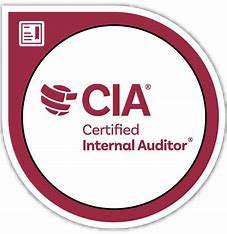 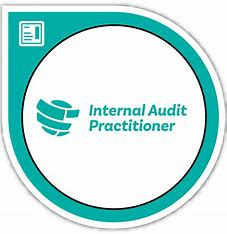 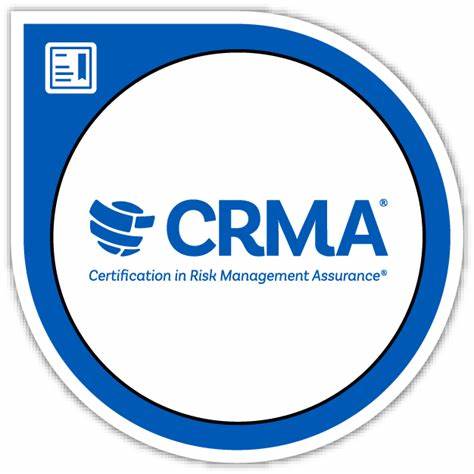 IAP
- Amended syllabus to be launched by September 2024
CRMA
Not affected
Key Activities
Key Activities
Perform a gap analysis against the new global standards
This can be desktop based by one person
Involve members of your team through workshop / discussion 
Involve the Audit Committee to consider their essential requirements
Involve senior management to consider their essential requirements
Discuss and agree actions to address any gaps, with priorities attached.
Add the actions to your existing Quality Assurance Improvement Plan (QAIP) making sure the actions are SMART
Where a gap exists that you cannot meet due to statutory requirements for example, then discuss this with the Audit Committee and Senior Management and consider where to document this. If this is a permanent non-conformance then an ideal place is within the Internal Audit Charter under an appropriate section. 
Follow your action plan to address the gaps.
Key Activities
Review when your next EQA is due and discuss the timing and approach with the Audit Committee to agree when this will next be done and how. 
Review the position of your team on any IIA qualifications and understand what the impact is on their study timeline and plan. Agree actions to address any challenges. 
Plan training for your internal audit team on what the changes are to the Standards and then later how the internal audit processes will be changing and why.
Create and implement a communication plan for all key stakeholders around the new global standards to raise awareness and explain any changes to how your perform your work. 
Report on progress to transition to the new Global Internal Audit Standards to the Audit Committee on a regular basis.
Global IIA and Chartered IIA Support
Global IIA Publications and Support
Standards:
globalinternalauditstandards_2024january9_editable.pdf (theiia.org)
Condensed Global Internal Audit Standards (theiia.org)
Global Internal Audit Standards, 2024 Edition (theiia.org) = $225
Report on the Standard-Setting and Public Comment Process (theiia.org)
Articles:
Two-Way Mapping: 2017 IPPF Mandatory Elements to 2024 Global Internal Audit Standards (and Back) (theiia.org)
Glossary Comparison: 2024 Global Internal Audit Standards to 2017 Standards (theiia.org)
Webinars:
Get to Know the New Global Internal Audit Standards (theiia.org)
What the New Standards Mean to Quality Assessments (theiia.org)
[Speaker Notes: All of these are hyperlinked to the resource.]
Global IIA Publications and Support
Tools:
Model Internal Audit Charter Tool and User's Guide (theiia.org) – Word template internal audit charter for both generic and public sector use.
Executive Summary Domain III: Governing the Internal Audit Function and the Three Lines Model (theiia.org) – 2 page guidance to support Audit Committees
Conformance Readiness Assessment Tool (theiia.org)
Chief Audit Executive’s Domain III Toolkit (theiia.org)
Global Training Courses:
Navigating the Global Internal Audit Standards (theiia.org) - online aimed at new internal auditors
Ethically Mastering the Global Internal Audit Standards (theiia.org) – online aimed at experienced internal auditors
Others
Internal Auditor : February 2024 (mydigitalpublication.com)
[Speaker Notes: Simply show the slide and say all hyperlinked and they will have slides after the event. 

Some areas of support are dependent on being a member with Global, such as the new model internal audit charters.]
What next?
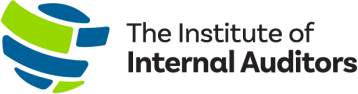 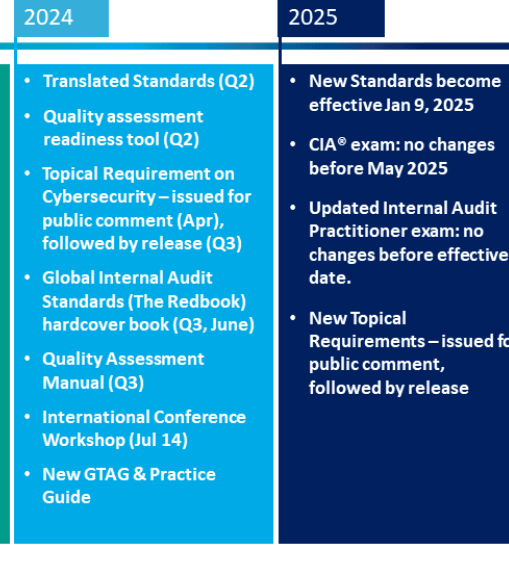 There is still more to come from global IIA to support the transition to the new Global Standards.
[Speaker Notes: Just to highlight that the Quality Assessment Manual already exists as a product you can buy but is moving to become Recommended Guidance and is being reviewed thoroughly. The Institute’s Head of Technical Content and Research sits on the Advisory Committee and work is progressing well.]
Chartered IIA Publications and Support
Global Internal Audit Standards 2024 | Resources | IIA – a new section has been added to the Resources Area of the website where publications and tools will be posted. 
Technical blog | Technical guidance | IIA – a new blog will be posted at least monthly covering news on the Global Standards and updates on the guidance and tools available. 
Chartered Institute of Internal Auditors (Official group) | Groups | LinkedIn – updates on global standards are being posted on the Group LinkedIn page. As well as asking for comments and feedback on activities and consultations of Global.
[Speaker Notes: Places where we keep you updated and you can find things.]
Chartered IIA Publications and Support
global-internal-audit-standards-self-assessmenrt-tool-vs2.xlsx (live.com)
Global Standards 2024 Audit Committee Guidance and Tool Kit (iia.org.uk)
NEW!!! Global Standards 2024 CAE support for Senior Management Guidance and Tool Kit (iia.org.uk)
NEW!!!! Global Standards 2024 Internal Audit Strategy Guidance and Tool Kit
Member of Advisory Panel for the Quality Assessment Manual Guidance due to be published in Summer 2024
Advising the Public Sector Internal Audit Standards Board on the Global Standards / PSIAS Project
Member of the ECIIA Public Sector Project reviewing the global standards for the public sector in the EU
Feedback to Global IIA on the Topical Requirements: Cybersecurity
[Speaker Notes: Chartered IIA Guidance and Tool Kits with hyper links

Other activities]
Chartered IIA Publications and Support
Existing Technical Guidance review – underway with plans to communicate priorities end of July 2024
Developing and delivering training / short courses / event sessions to support transition to the new Global Standards
Developing videos to be provided in member area on all the guidance and tool kits.
[Speaker Notes: Things to come!]
Thank you
Ann Brook
Head of Technical Content & Research
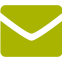 ann.brook@iia.org.uk
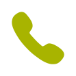 020 7498 0101
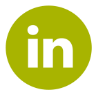 Ann (Peverelli) Brook BSc(Hons) CFIIA QIAL FHEA PGCert (Res) CBTS | LinkedIn
Questions?
Contact us for further information on;
Follow us on social media
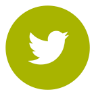 Membership services
membership@iia.org.uk
@CharteredIIA
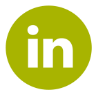 Training courses including online
learning@iia.org.uk
Chartered Institute of Internal Auditors
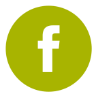 @CharteredIIA
Career pathway and designations 
studentsupport@iia.org.uk
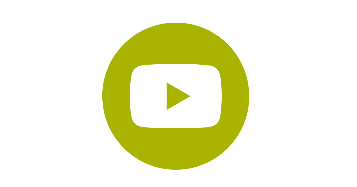 CharteredIIA